Business Data Communications & Networking
Chapter 10
The Internet
Outline
Background
Internet Architecture
Internet Access Technologies
DSL
Cable
Fiber to the Home
Wireless
Internet Governance
Implications for Management
The Internet
Most used network in the world
Network of networks
Various networks managed by for-profit, non-profit, and government organizations
Organizations use standardized protocols to communicate
Few controls over content and applications
The Internet
The World Wide Web (WWW) ≠ the Internet
WWW is about content, specifically hyperlinked content
The Internet is the transport mechanism that enables the WWW and other services
Internet Architecture
Internet service providers (ISPs) connect the networks of their customers to the Internet
Hierarchy of ISPs by size
Tier 1 - National ISPs 
Tier 2 - Regional ISPs
Tier 3 - Local ISPs
Internet Architecture
Connections between ISPs
Historically, lower-tier ISPs purchased connections to higher-tier ISPs
Most interconnections between ISPs occurs at Internet exchange points (IXPs)
Internet Architecture
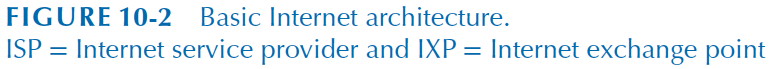 Internet Architecture
ISPs are autonomous systems and share routing info using BGP
Service charges
Higher-tier ISPs charge lower-tier ISPs for data transfer
ISPs at the same tier typically do not charge each other
Called peering
One of the primary reasons for IXPs
Internet Architecture
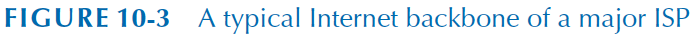 Internet Architecture
ISP backbone
Larger backbone connections operating at OC-192 (10 Gbps) and experimenting with OC-768 (40 Gbps) and OC-3072 (160 Gbps)
Require faster backbone switches and routers
Internet peak traffic estimated to reach 1 Pbps by 2018
Connecting to an ISP
A point of presence (POP) is the location where an ISP provides service to its customers
The POP connects to the rest of the ISP’s network
Authentication is performed at the POP
ISP
Point of Presence
Customer
Customer
Internet Access Technologies
Some organizations use WAN technologies to connect to their ISP
Common broadband technologies to connect to ISPs include:
Digital subscriber line (DSL)
Cable
Fiber to the Home (FTTH)
Wireless (e.g., WiMAX)
Digital Subscriber Line (DSL)
A family of point-to-point technologies usually offered by telephone companies
Provides high-speed transmissions over traditional telephone wires
Customer premises equipment (CPE) includes a DSL modem and line splitter
The local loop (or last mile) is the circuit from the customer premises to the ISP’s office containing the main distribution facility (MDF)
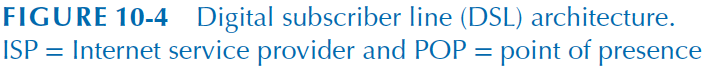 Demarcation Point
Digital Subscriber Line (DSL)
Many DSL technologies exist, but the most commonly implemented include:
Asymmetric DSL (ADSL)
3 channels of different width (voice, downstream, upstream)
Downstream bandwidth greater than upstream
Bandwidth dependent on distance from equipment
Very-high-data-rate DSL (VDSL)
Similar to ADSL, but with higher data rates and shorter range
Often paired with fiber circuits to the node
May be used for high definition television in addition to data and voice transmission
Cable
Alternative to DSL offered by cable television companies
Most cable ISPs use hybrid fiber coaxial (HFC) networks with coaxial cables in the customer premises
Cable networks are multipoint (shared) while DSL is point-to-point
Shared bandwidth
Potential issues with security
Cable
Data over cable service interface specification (DOCSIS) is a set of standards used by cable ISPs
The newest DOCSIS standards support data rates over 1 Gbps, but few ISPs have deployments that support these speeds
The cable modem at the customer’s premises are configured to “cap” the bandwidth at a maximum rate specified by contract
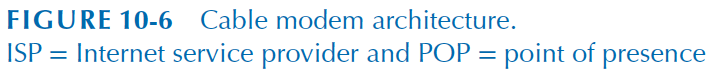 Fiber to the Home (FttH)
A dedicated point-to-point fiber optic service
Architecturally similar to DSL and cable
Expensive to deploy and these networks are emerging slowly
Fiber to the Home (FttH)
Customer Premises
Central Office
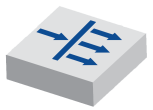 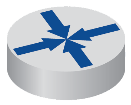 Splitter
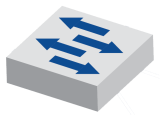 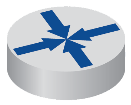 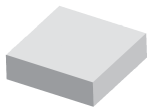 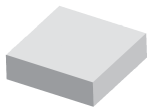 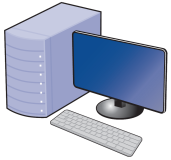 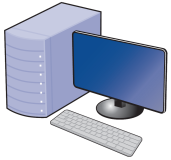 ONT
OLT
Wireless
Worldwide interoperability for microwave access (WiMax)
802.16 wireless standard fixed/mobile
Similar to the 802.11 WiFi standards, but with longer range
One implementation of 4G mobile wireless
Maximum theoretical range is ~30 miles
Maximum theoretical data rate is ~70 Mbps
The WiMax standard includes possible use 2-66 GHz frequency bands, but only 2.3, 2.5, 3.5, and 5.8 GHz bands are used in North America
Wireless
Long-term evolution (LTE) and LTE advanced
A 3GPP wireless standard for mobile devices
Upgrade to GSM and CDMA data networks
Frequencies from 700 MHz – 2.7 GHz are used in various countries
Satellite
Primarily used by rural customers
Issues of high latency and low data rates
Two-way vs. one-way
Internet Governance
No single organization governs the Internet
The Internet Society (ISOC)
Internet Architecture Board (IAB)
Internet Engineering Task Force (IETF)
Internet Engineering Steering Group (IESG)
Internet Research Task Force (IRTF)
Internet Corporation for Assigned Names and Numbers (ICANN)
Internet Governance Forum (IGF)
International Telecommunication Union (ITU)
Internet Governance
Issue of Net neutrality
Should all messages on the Internet be treated equally?
Can ISPs regulate (or discriminate) data that runs through their networks based on source, destination, protocol, or content?
Building the Future Internet
Internet continues to evolve and improve, often through a combination of commercial and governmental research projects
Internet2
US National Science Foundation (NSF) project started in 1996
Used by more than 500 organizations to develop advanced networks and network management tools
Building the Future Internet
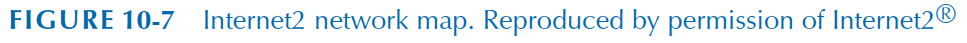 Implications for Management
The Internet continues to increase its capacity
Broadband Internet data rates continue to increase
Mobile Internet access is rapidly growing, disrupting the ISP market